PDCWG Report to ROS 

Chair: Percy Galliguez, Brazos Electric Power Cooperative, Inc.
Vice Chair: Lei Ye, Austin Energy
 
ROS
August 3rd, 2017
Report Overview & Notes
Report Overview
Meeting Minutes
BAL-001-TRE-1 FMEs & IMFR
9 FME in the month of June
Frequency Control Report
Meeting Minutes
PDCWG Meeting 7/19/17
NPRR 815/828 Discussion
Regulation & Frequency Control Reports
GREDP Performance Analysis
Data will be provided but analysis will only be reported on request
BAL-001-TRE-01 R6 Combined Cycle Steam Unit SAR
MOD-026-1 & MOD-027-1 Discussion
NOGRR Proposal/Review Status
[Speaker Notes: PDCWG discussed NPRR 828 once again in its July meeting. PDCWG had previously discussed NPRR 828 at its June meeting and had laid out their concerns to ERCOT. In the July meeting ERCOT brought back responses to those concerns which included a draft set of comments to modify NPRR 828. ERCOT addressed PDCWG’s concerns. PDCWG discussed these responses further and did not have any additional actions for ERCOT. Three PDCWG members did have some reservations on the NPRR 828 and were planning on addressing their concerns individually.]
Frequency Measurable Events Performance
Frequency Measurable Events
There was 9 FMEs in June
6/2/2017 10:03:08
Loss of 589 MW
Interconnection Frequency Response:
6 of 43 Evaluated Generation Resources had less than 75% of their expected Initial Primary Frequency Response.
5 of 43 Evaluated Generation Resources had less than 75% of their expected Sustained Primary Frequency Response.

6/6/2017 18:08:00
Loss of 452 MW
Interconnection Frequency Response:
14 of 45 Evaluated Generation Resources had less than 75% of their expected Initial Primary Frequency Response.
12 of 45 Evaluated Generation Resources had less than 75% of their expected Sustained Primary Frequency Response.
Frequency Measurable Events
6/11/2017 3:52:34
Loss of 443 MW
Interconnection Frequency Response:
13 of 49 Evaluated Generation Resources had less than 75% of their expected Initial Primary Frequency Response.
15 of 49 Evaluated Generation Resources had less than 75% of their expected Sustained Primary Frequency Response.

6/11/2017 21:42:16
Loss of 848 MW
Interconnection Frequency Response:
4 of 39 Evaluated Generation Resources had less than 75% of their expected Initial Primary Frequency Response.
4 of 39 Evaluated Generation Resources had less than 75% of their expected Sustained Primary Frequency Response.
Frequency Measurable Events
6/14/2017 16:55:34
Loss of 522 MW
Interconnection Frequency Response:
13 of 53 Evaluated Generation Resources had less than 75% of their expected Initial Primary Frequency Response.
11 of 53 Evaluated Generation Resources had less than 75% of their expected Sustained Primary Frequency Response.

6/16/2017 7:46:23
Loss of 550 MW
Interconnection Frequency Response:
7 of 75 Evaluated Generation Resources had less than 75% of their expected Initial Primary Frequency Response.
5 of 75 Evaluated Generation Resources had less than 75% of their expected Sustained Primary Frequency Response.
Frequency Measurable Events
6/16/2017 16:14:23
Loss of 508 MW
Interconnection Frequency Response:
12 of 56 Evaluated Generation Resources had less than 75% of their expected Initial Primary Frequency Response.
10 of 56 Evaluated Generation Resources had less than 75% of their expected Sustained Primary Frequency Response.

6/19/2017 9:10:19
Loss of 449 MW
Interconnection Frequency Response:
12 of 58 Evaluated Generation Resources had less than 75% of their expected Initial Primary Frequency Response.
8 of 58 Evaluated Generation Resources had less than 75% of their expected Sustained Primary Frequency Response.
Frequency Measurable Events
6/27/2017 15:50:36
Loss of 594 MW
Interconnection Frequency Response:
8 of 46 Evaluated Generation Resources had less than 75% of their expected Initial Primary Frequency Response.
7 of 46 Evaluated Generation Resources had less than 75% of their expected Sustained Primary Frequency Response.
Interconnection Minimum Frequency Response (IMFR) Performance
IMFR Performance currently 924.84 MW/0.1Hz
June 2017
Frequency Control Report
CPS1 Performance
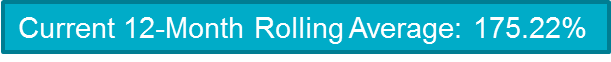 RMS1 Performance of ERCOT Frequency
Frequency Profile Analysis
Time Error Corrections
There were no Time Error Corrections (TEC) in May
[Speaker Notes: TEC occurred on 12/03/2016 at 23:30. Time Error was 30.06]
ERCOT Total Energy
ERCOT Total Energy from Wind Generation
ERCOT % Energy from Wind Generation
Questions?